Walter Hop
Web-shop Order Prediction Using Machine Learning

Master’s Thesis
Computational Economics
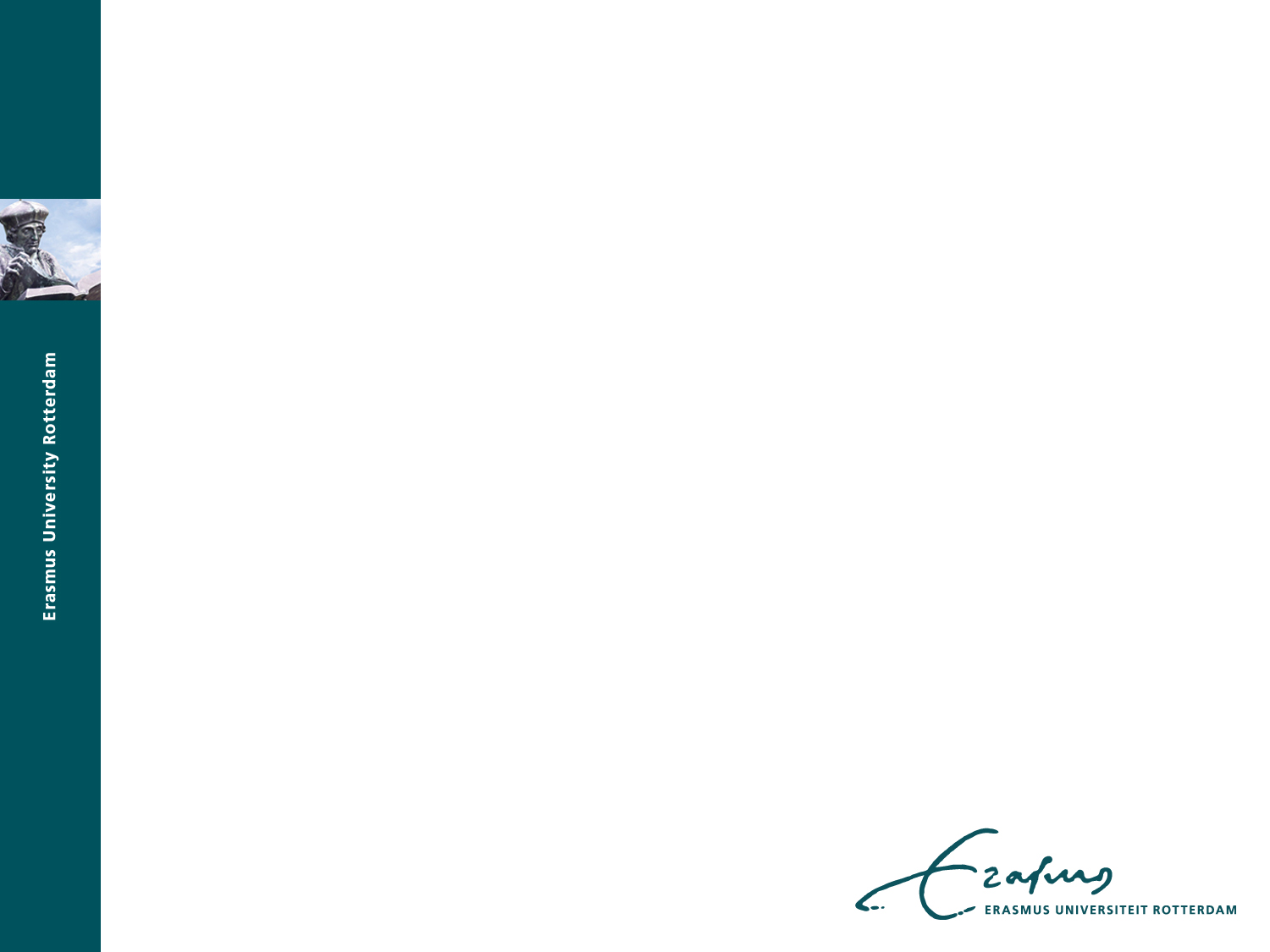 Background
E-commerce is displacing physical stores
Maximize customer interest/turnover
Physical store
Human contact with customers
Expert advice
Web shop
Customize web shop experience
Big spender: Upselling, package deals
Small spender: Discounts
But who is who?
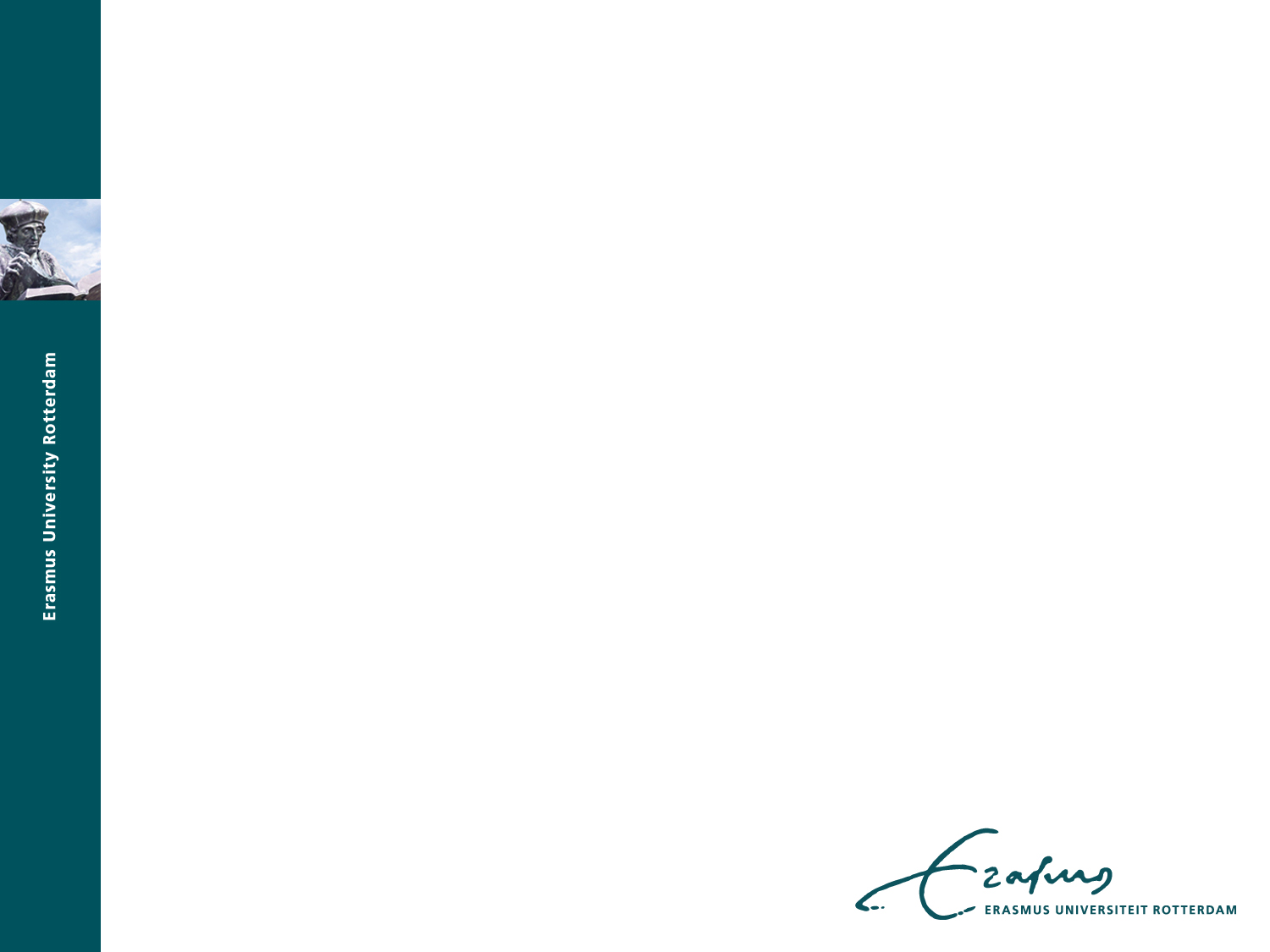 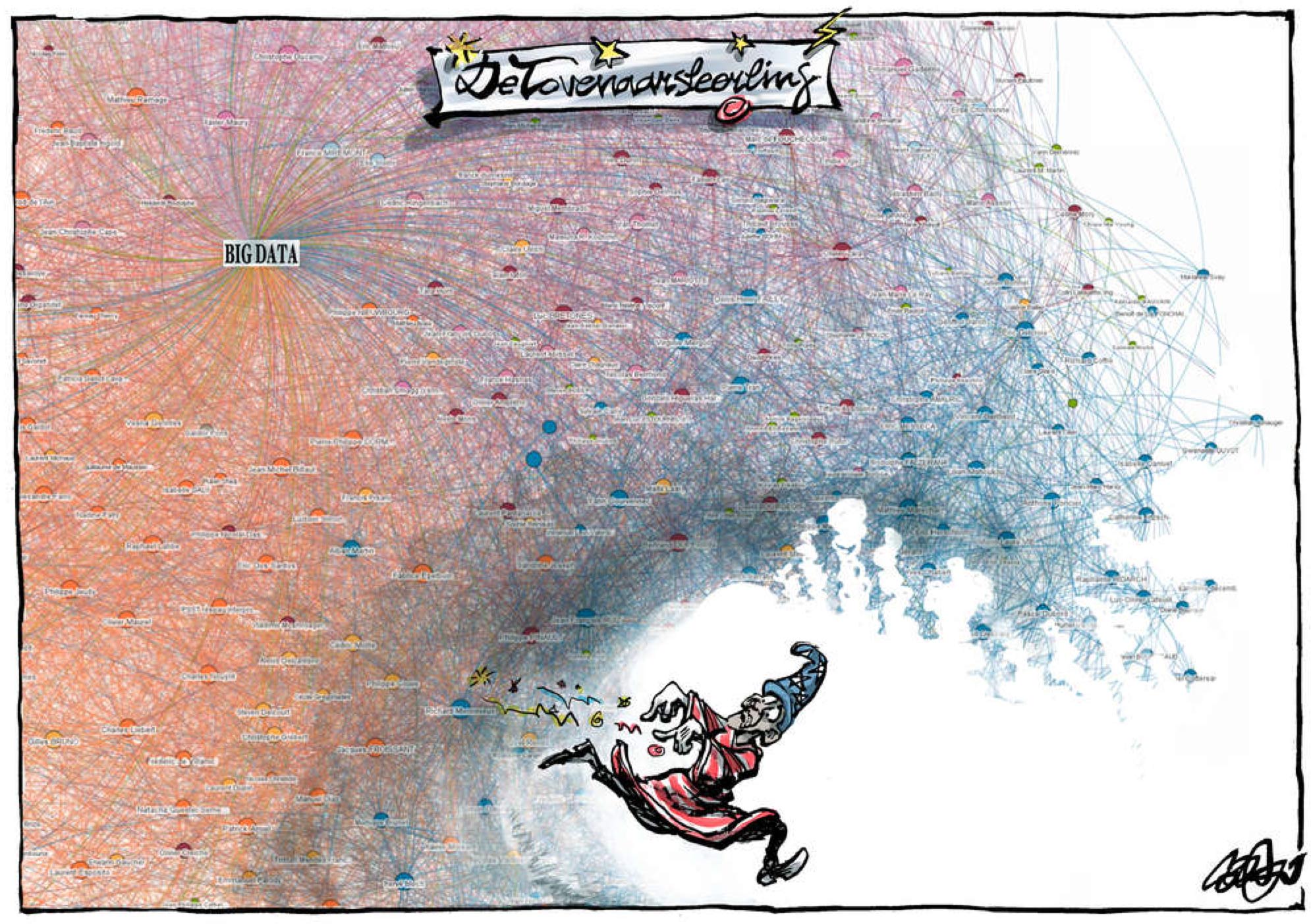 De Volkskrant, 27 aug 2013
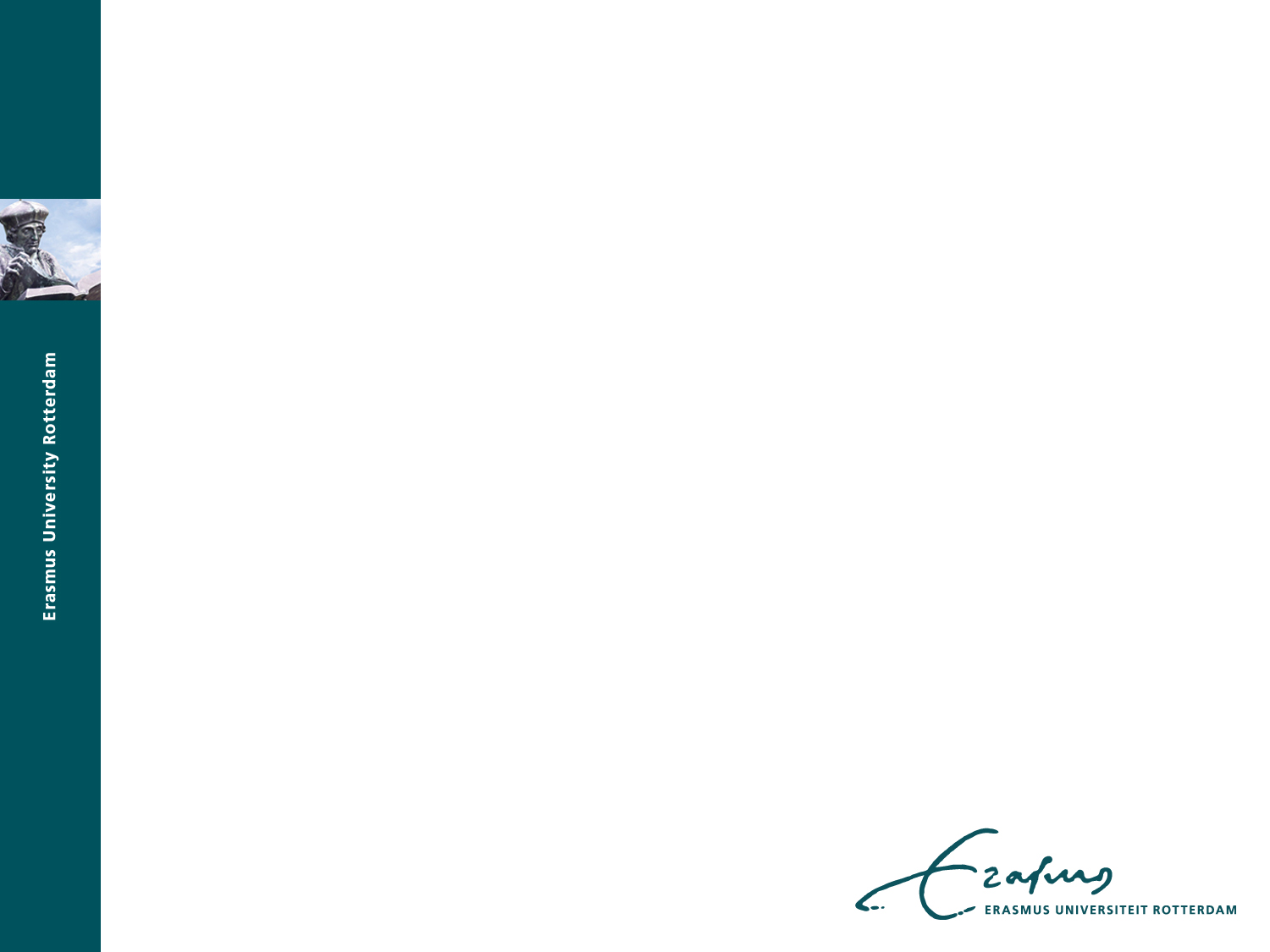 Data mining
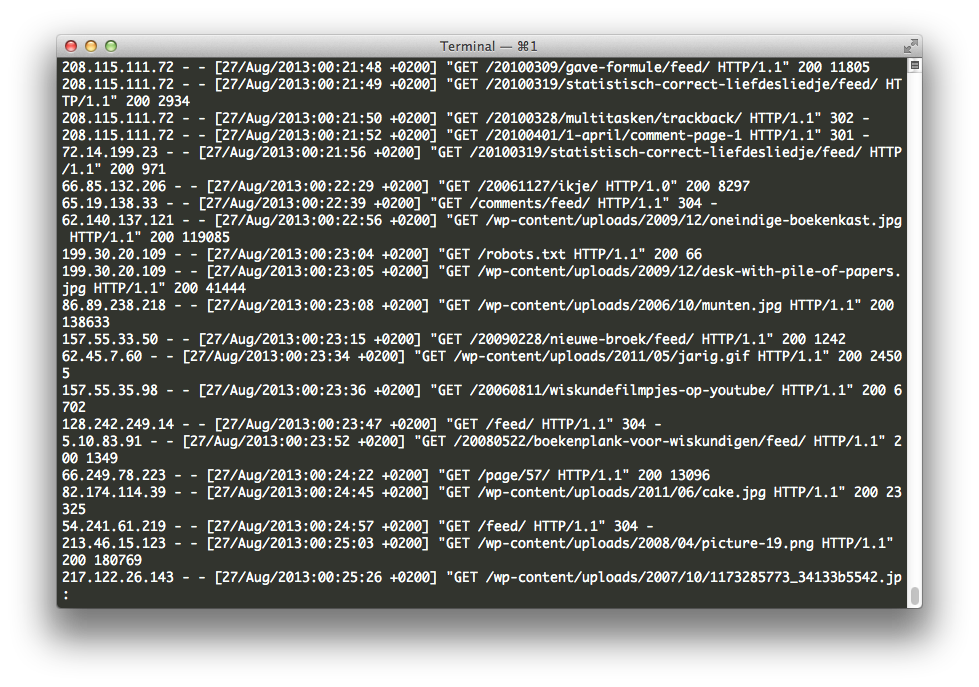 Text
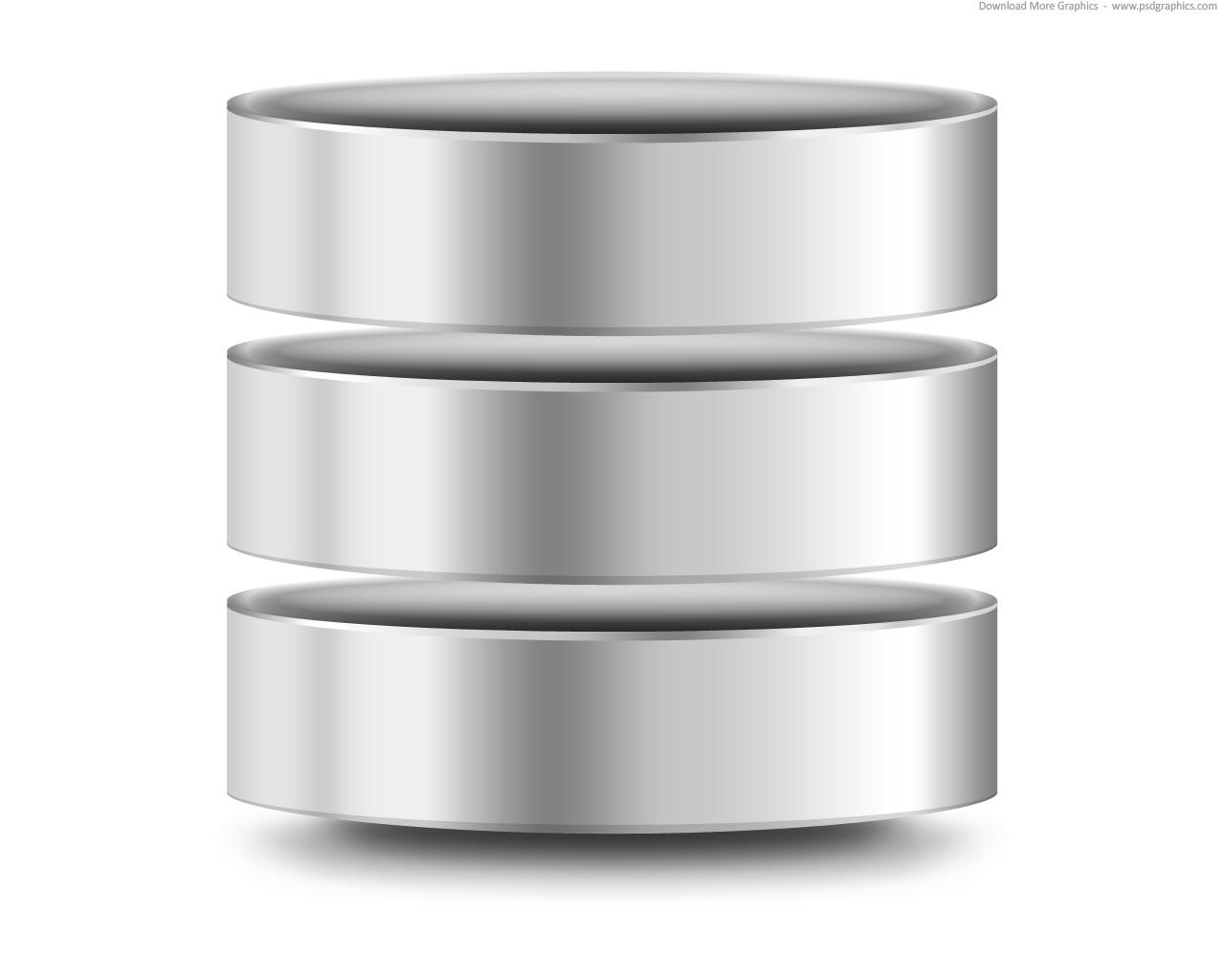 Webserver log files
Customer database (CRM)
400,000 transactions by customers
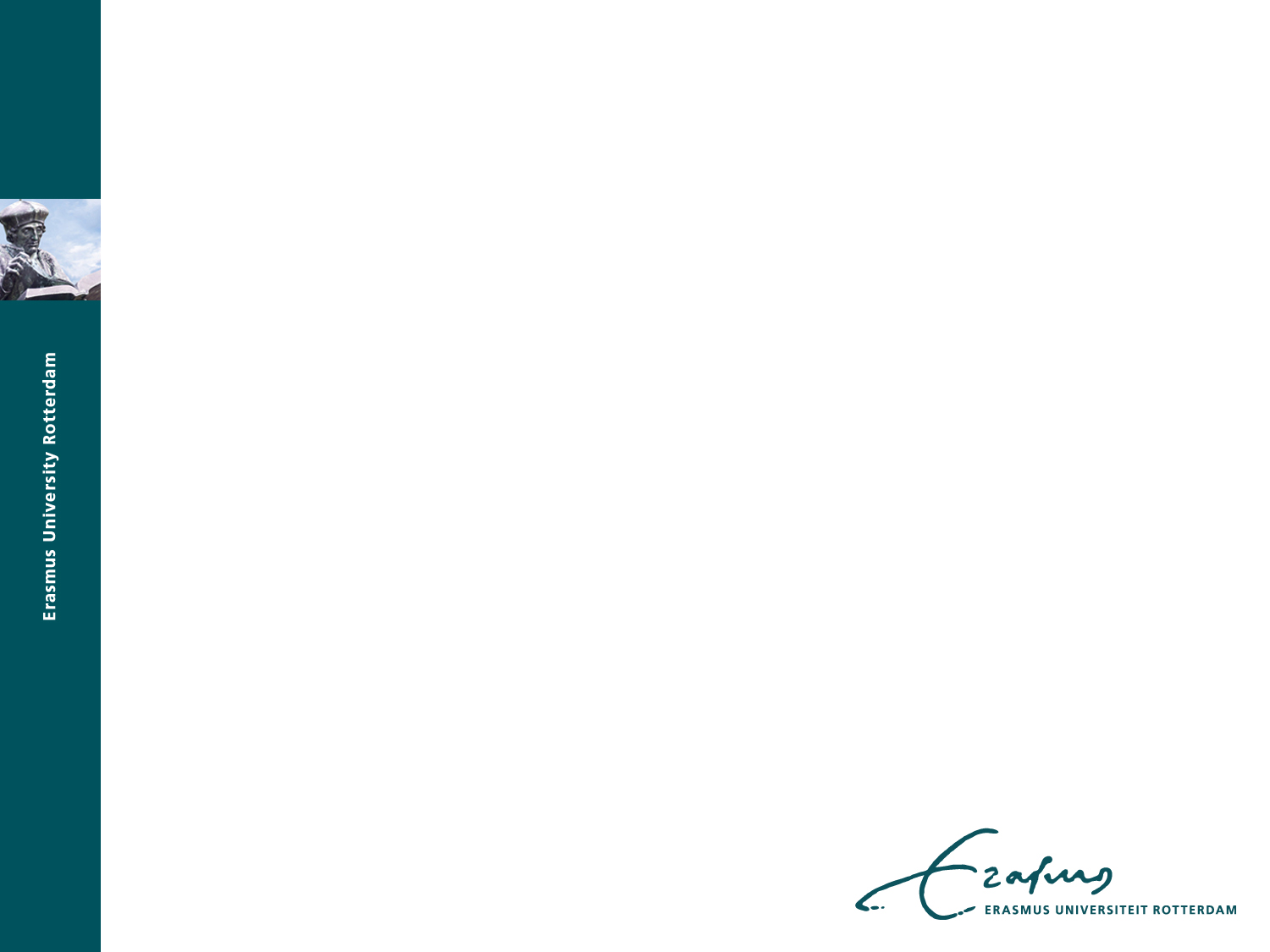 Data mining
24 attributes known of a customer transaction:
day and time
maximum price of products viewed
price of products put in shopping basket
stock levels of products
customer age, gender, # past orders
step in order processetc…

Many transactions have some missing data
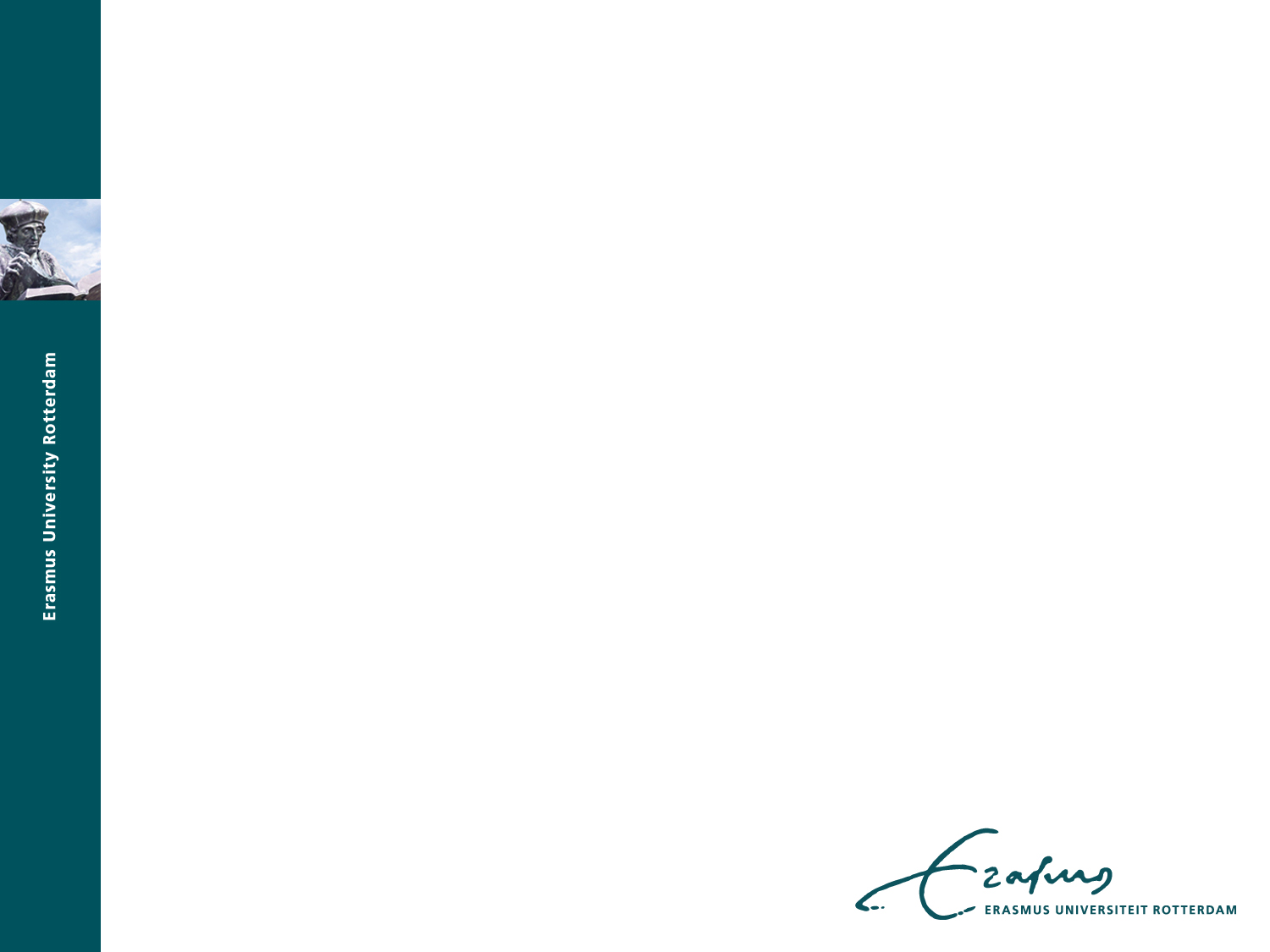 Research problem
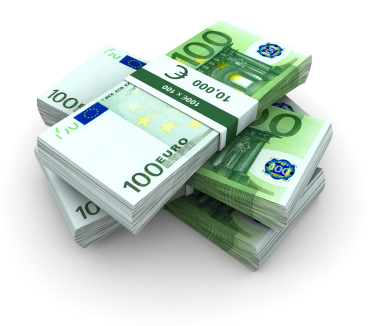 Order prediction:
Will the customer placean order during thiswebsite visit?

Which algorithm can best predict order probability, based on transaction data?
How to deal with missing data?
Can we improve predictions by combining prediction algorithms?

Train/test data: DMC 2013
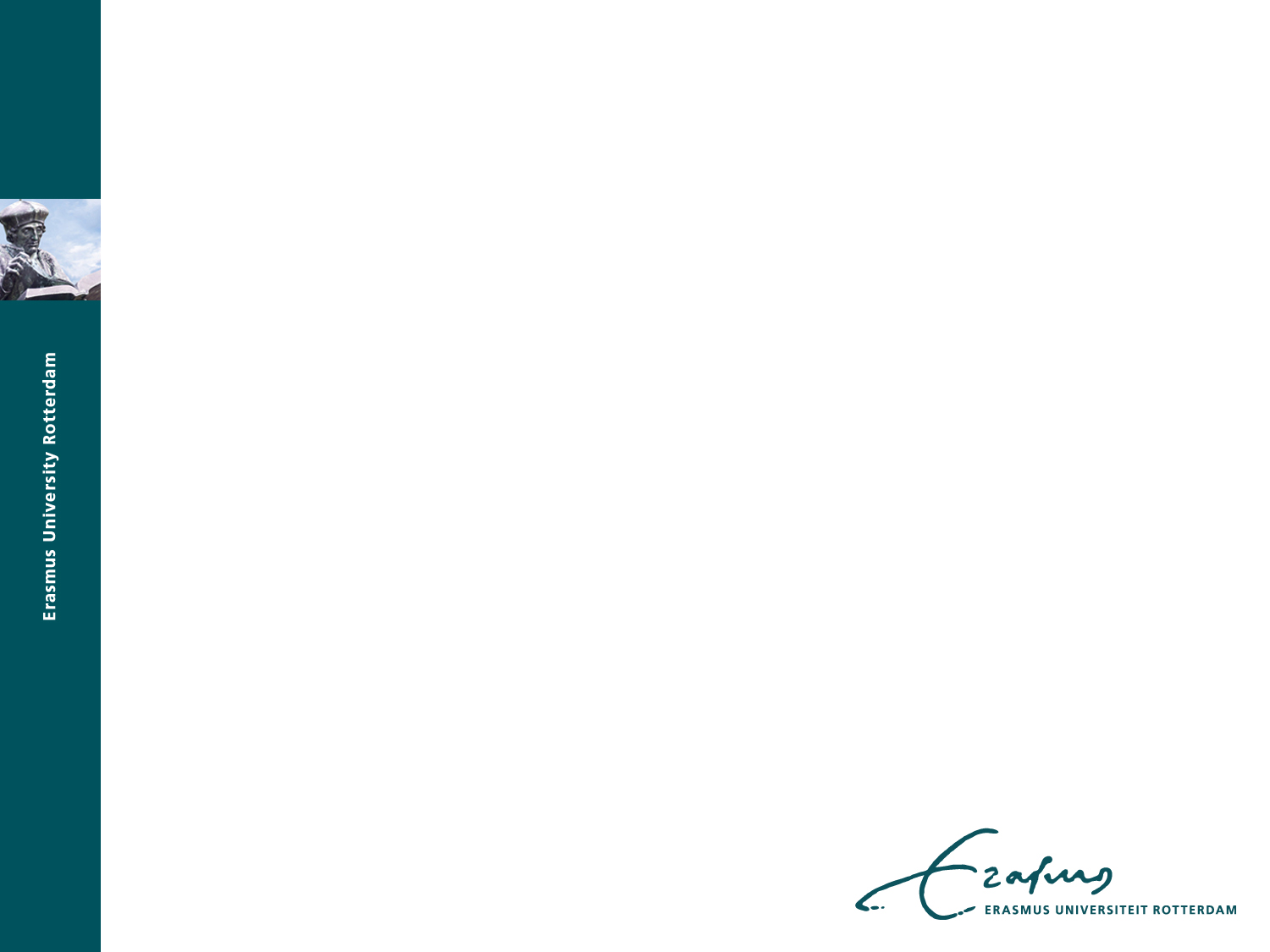 Feature extraction
Derive variables for a user session (visit) from all component transactions

Use aggregation operators
average: e.g. average price of products
count: e.g. number of transactions
sum: e.g. total time spent browsing the site
standard deviation: e.g. similarity of prices
etc…

62 features
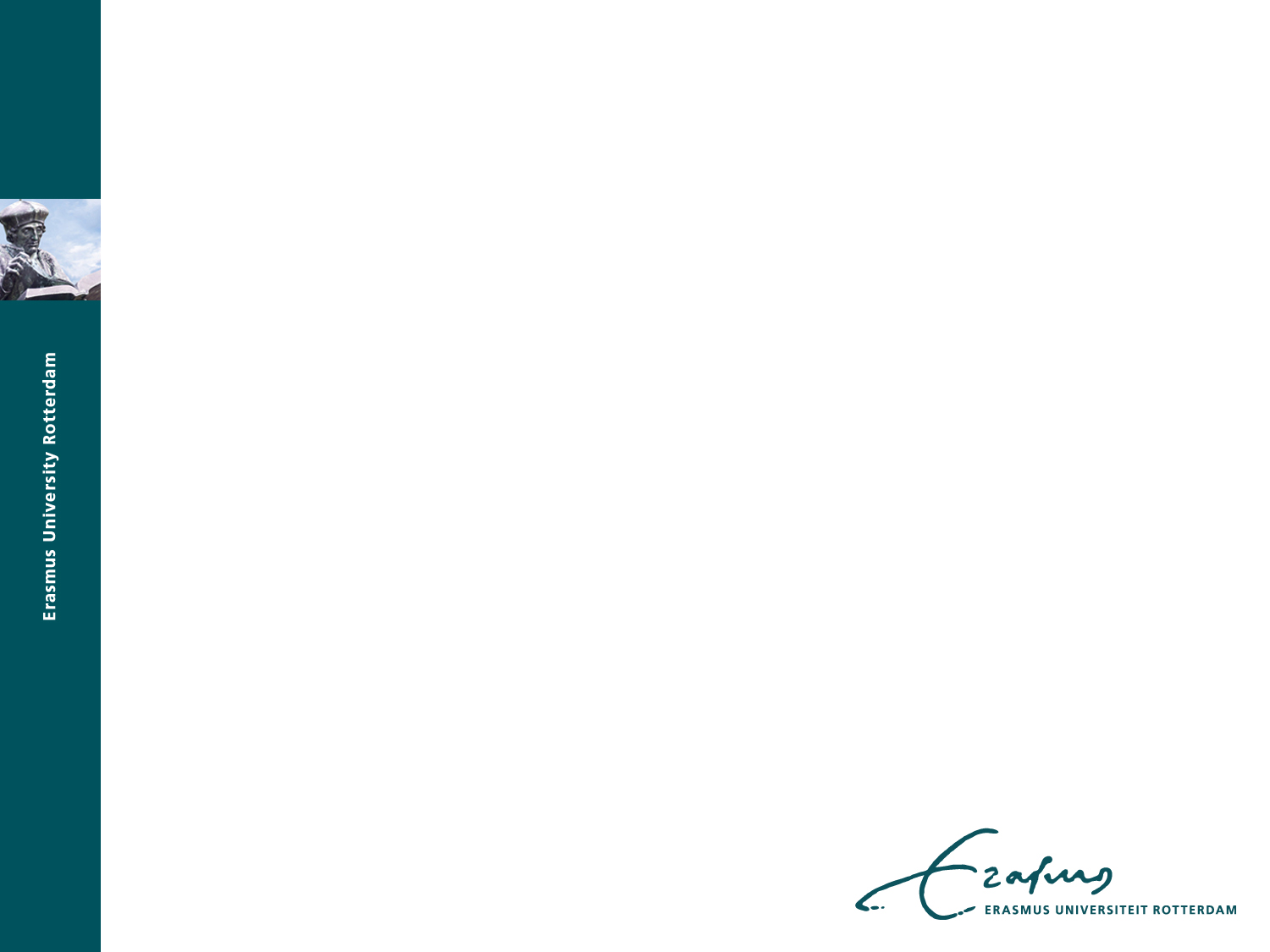 Handling missing data (56%)
Exclude incomplete sessions from analysis
Imputation: replace missing value by a new generated value
Mean imputation
Predictive imputation
Unique-value imputation: use an extreme value, such as –1

Imputation: No difference in prediction
Prefer simple imputation: unique-value
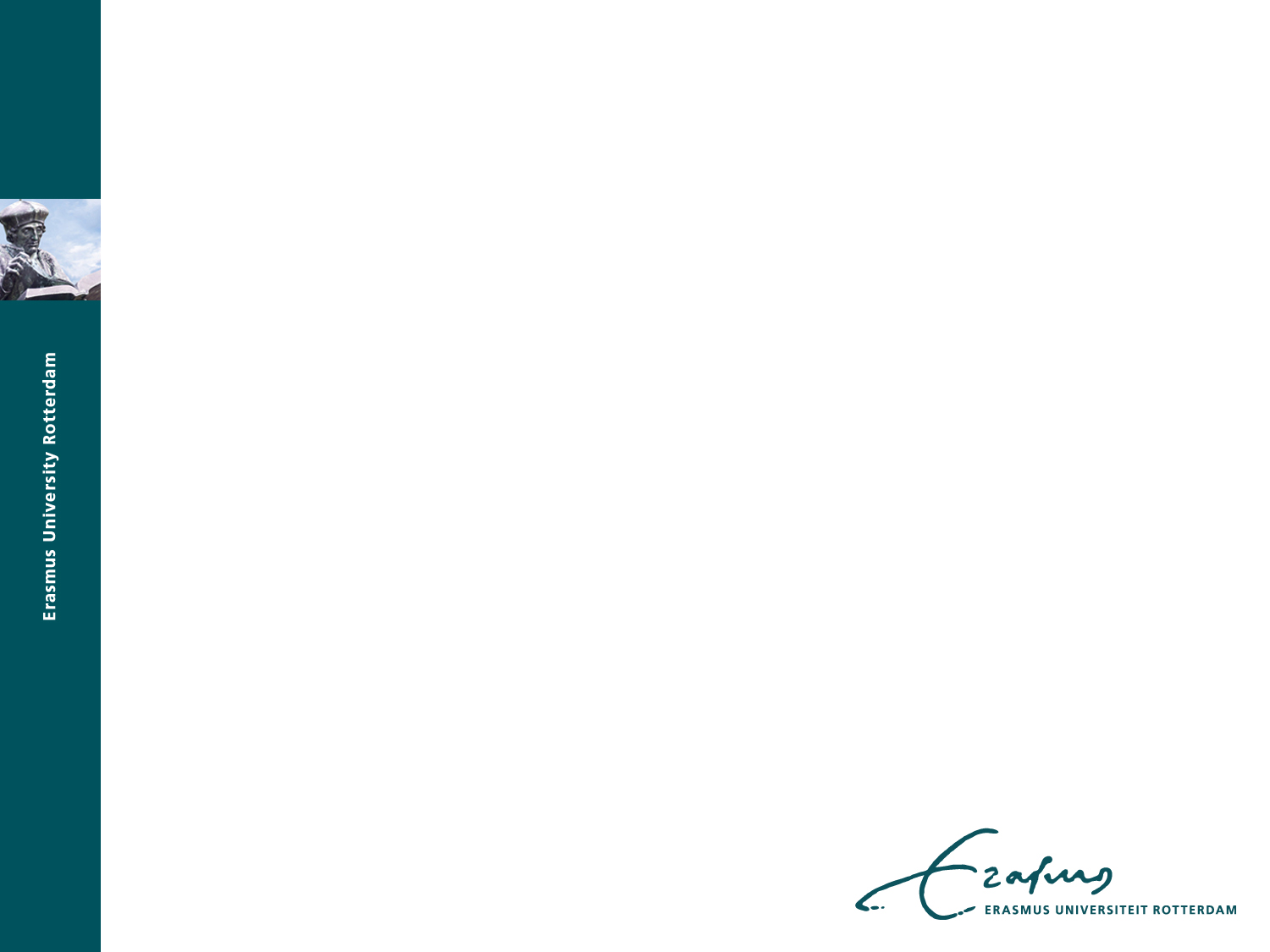 Prediction algorithms
Random Forest

500 decision trees
Trees are diverse
Bootstrapping
Only look at somevariables

+ Very fast
+ Few parameters to set
+ Internal error estimate
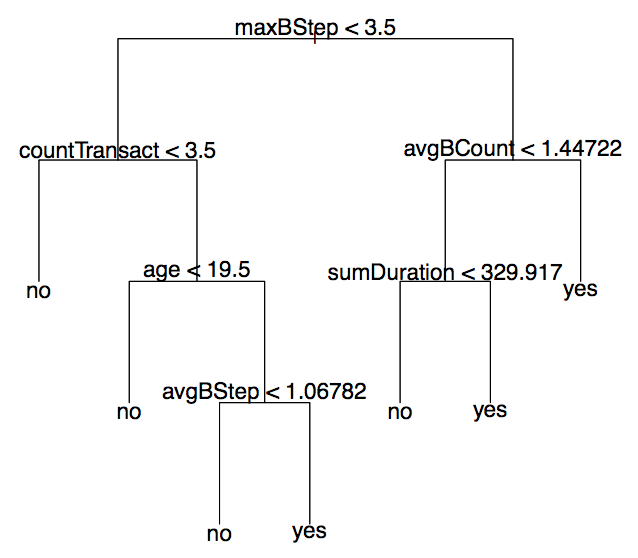 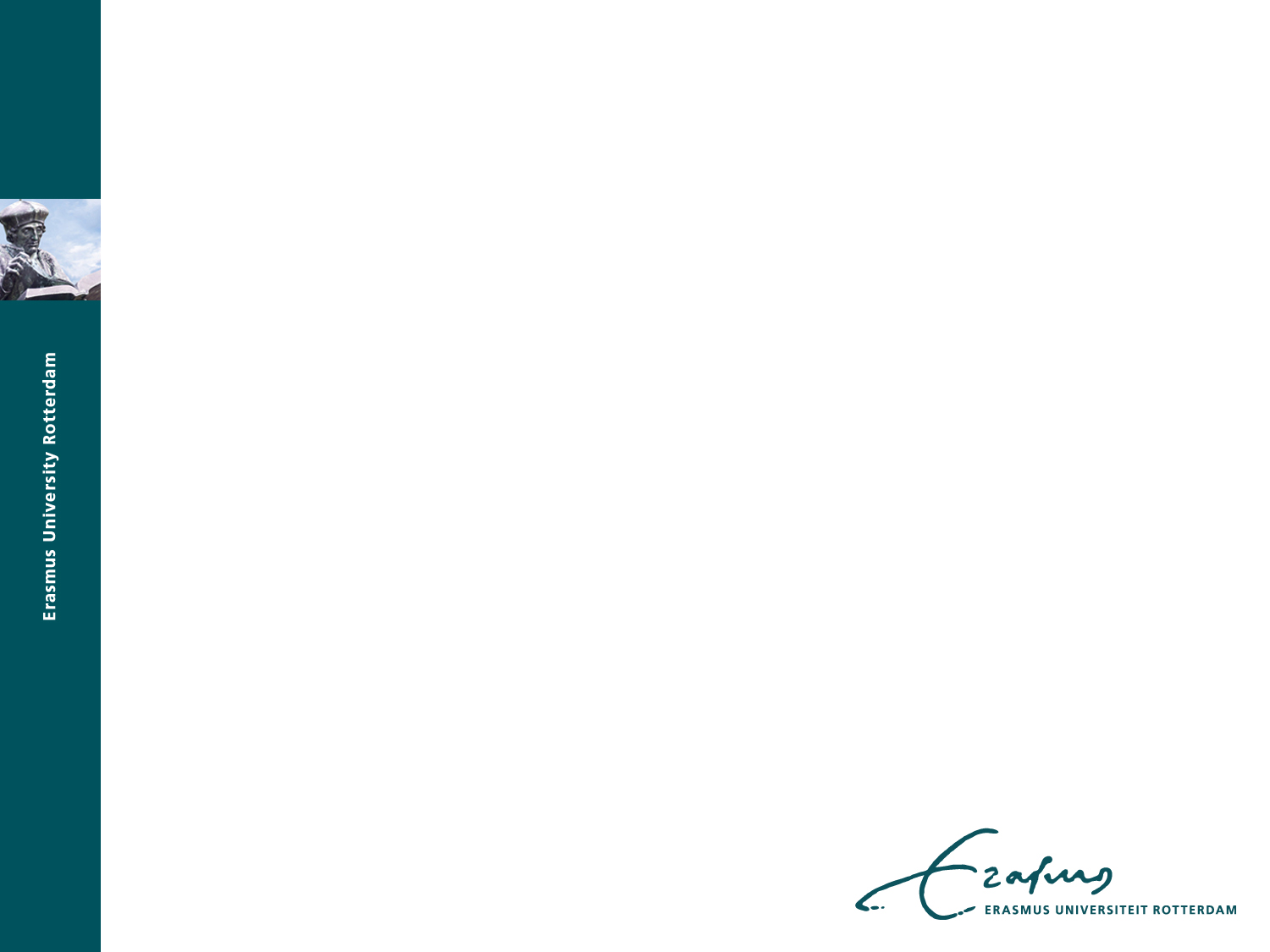 Prediction algorithms
Support Vector Machine

Numerical optimization
Finds best separatinghyperplane inhigh-dimensional space

+ Recognizes complex    patterns
+ Guarantees wide margin
– Slow tuning by cross-validation
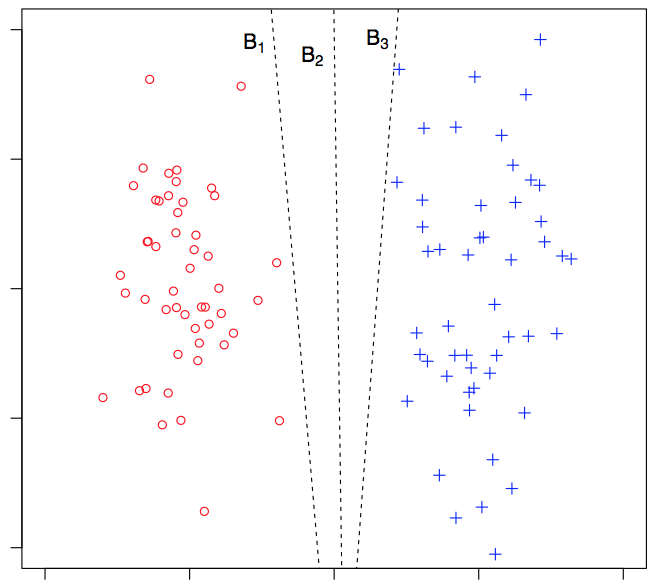 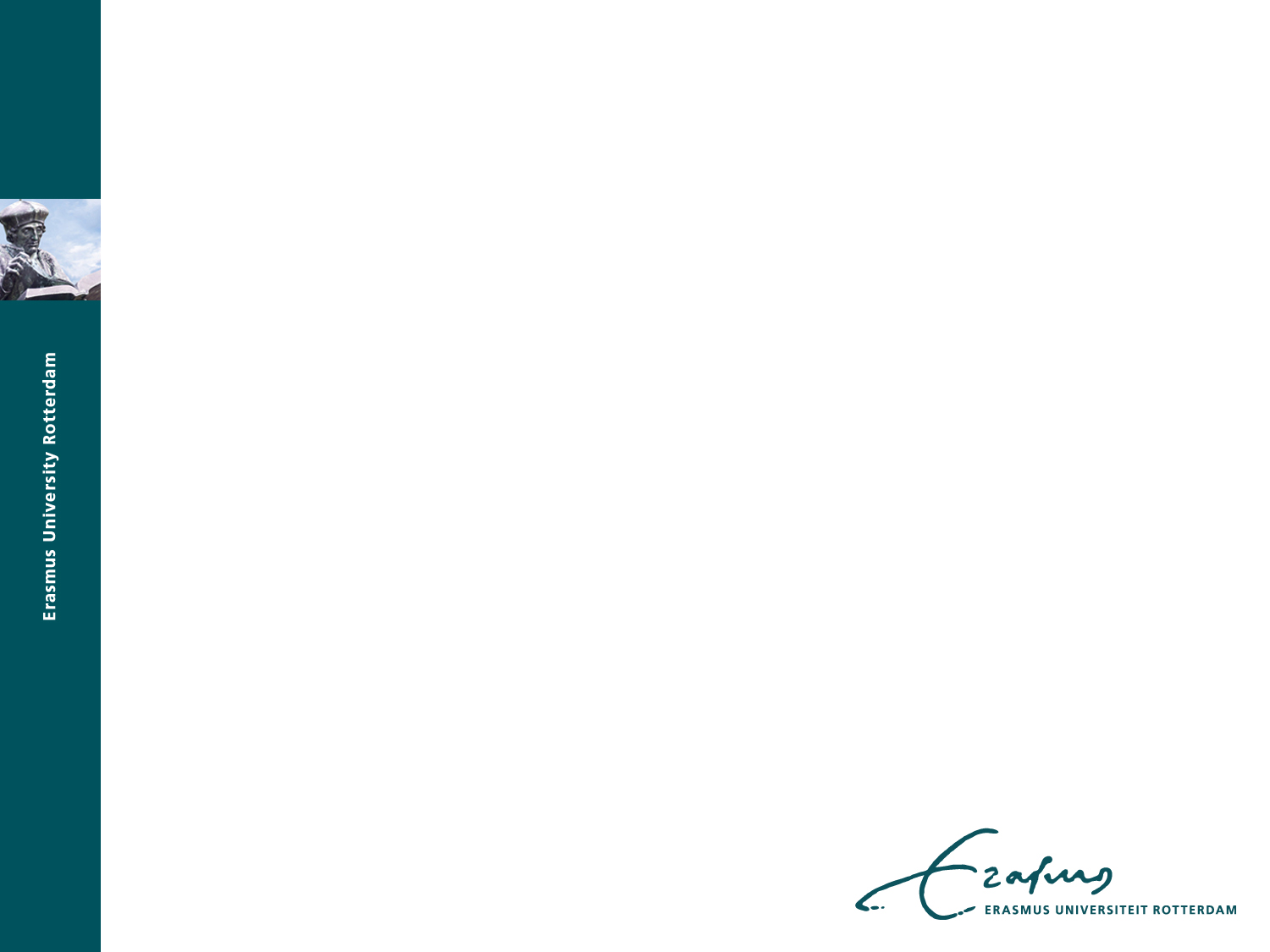 Prediction algorithms
Neural network

Neurons, connections
Weights adapted bytraining examples

+ Similar to human brain
– Many parameters
– Unstable results
– Not guaranteed to converge
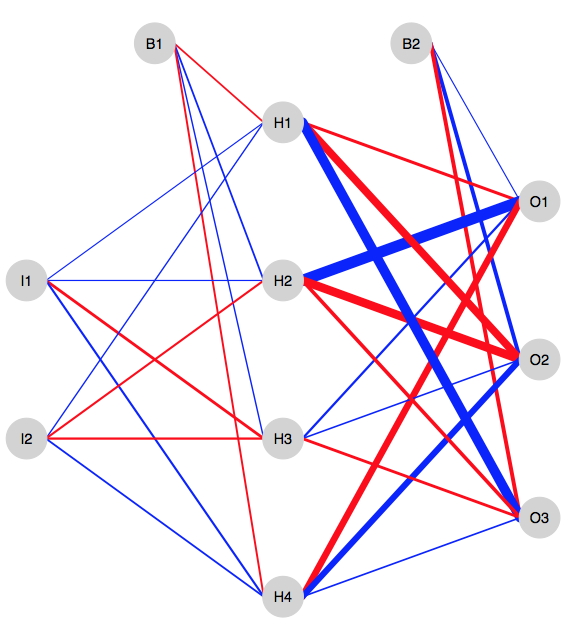 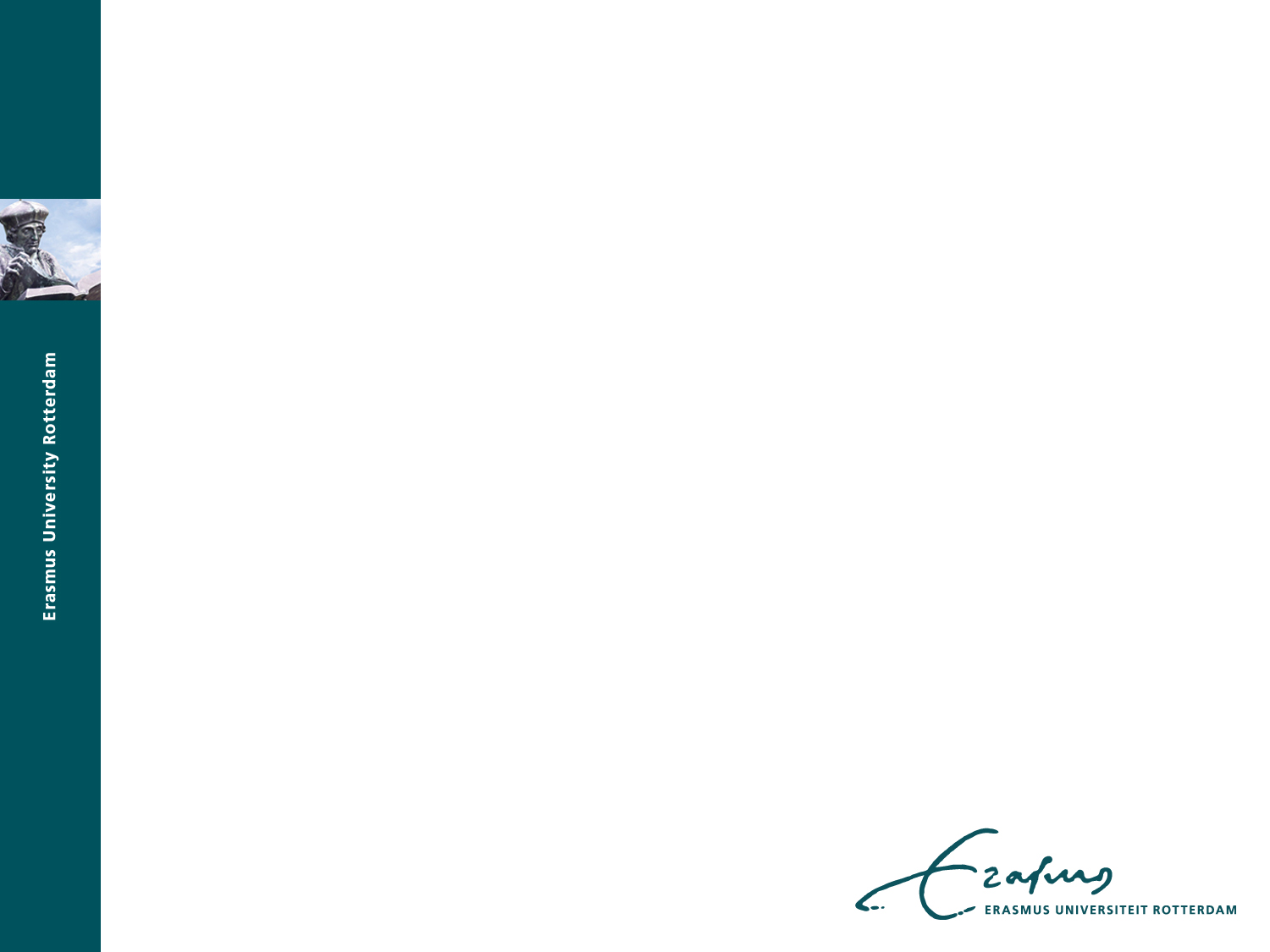 Combining algorithms
Stacked generalization

Meta-classifier: learns from the output of various models
Determines for each class the best linear combination of models
Can use ordinary linear regression, SVM regression

– Requires custom code in R
– Extremely slow training
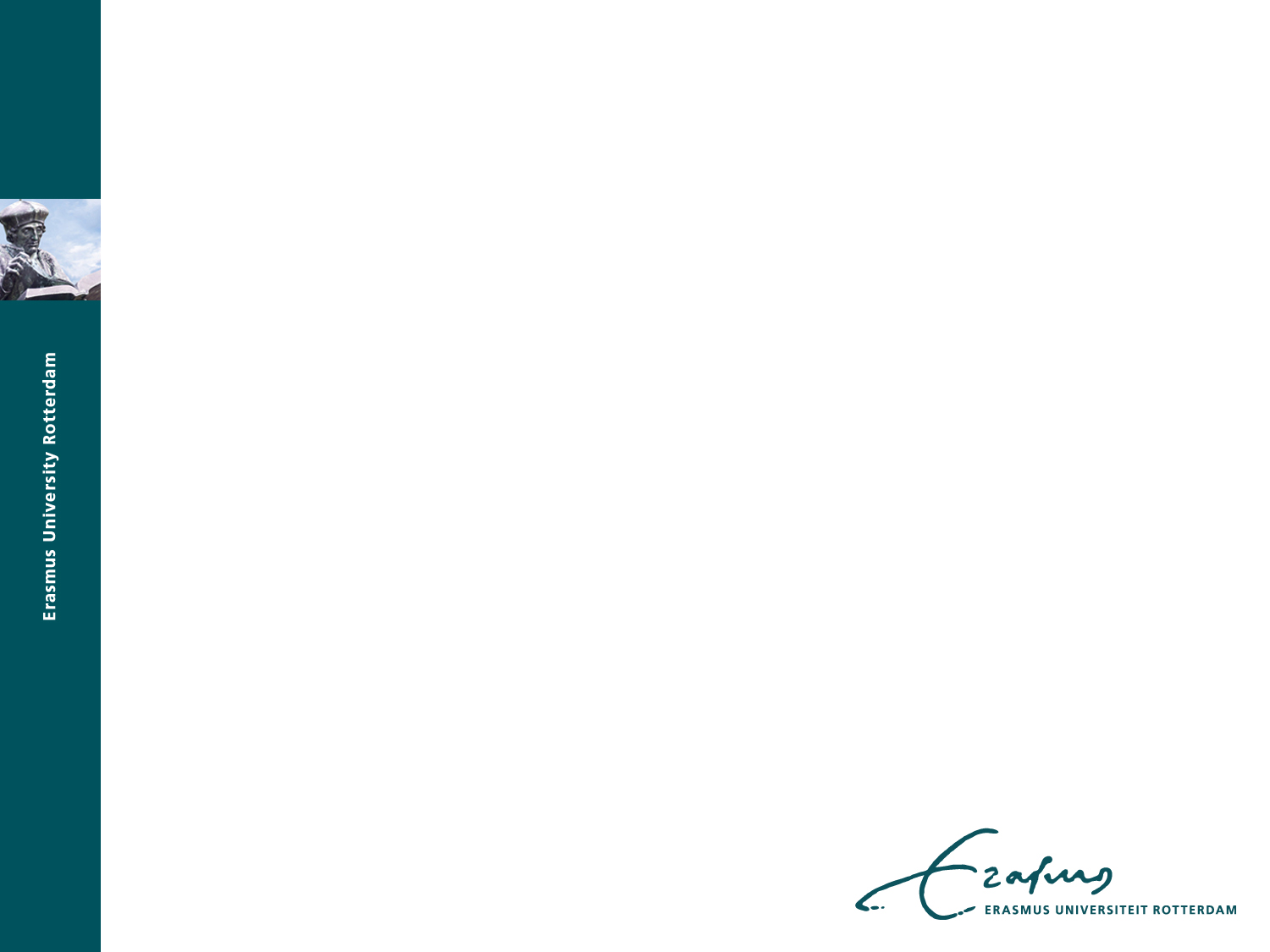 Prediction accuracy
Random Forest makes most accurate predictions
Stacking does not help in our situation
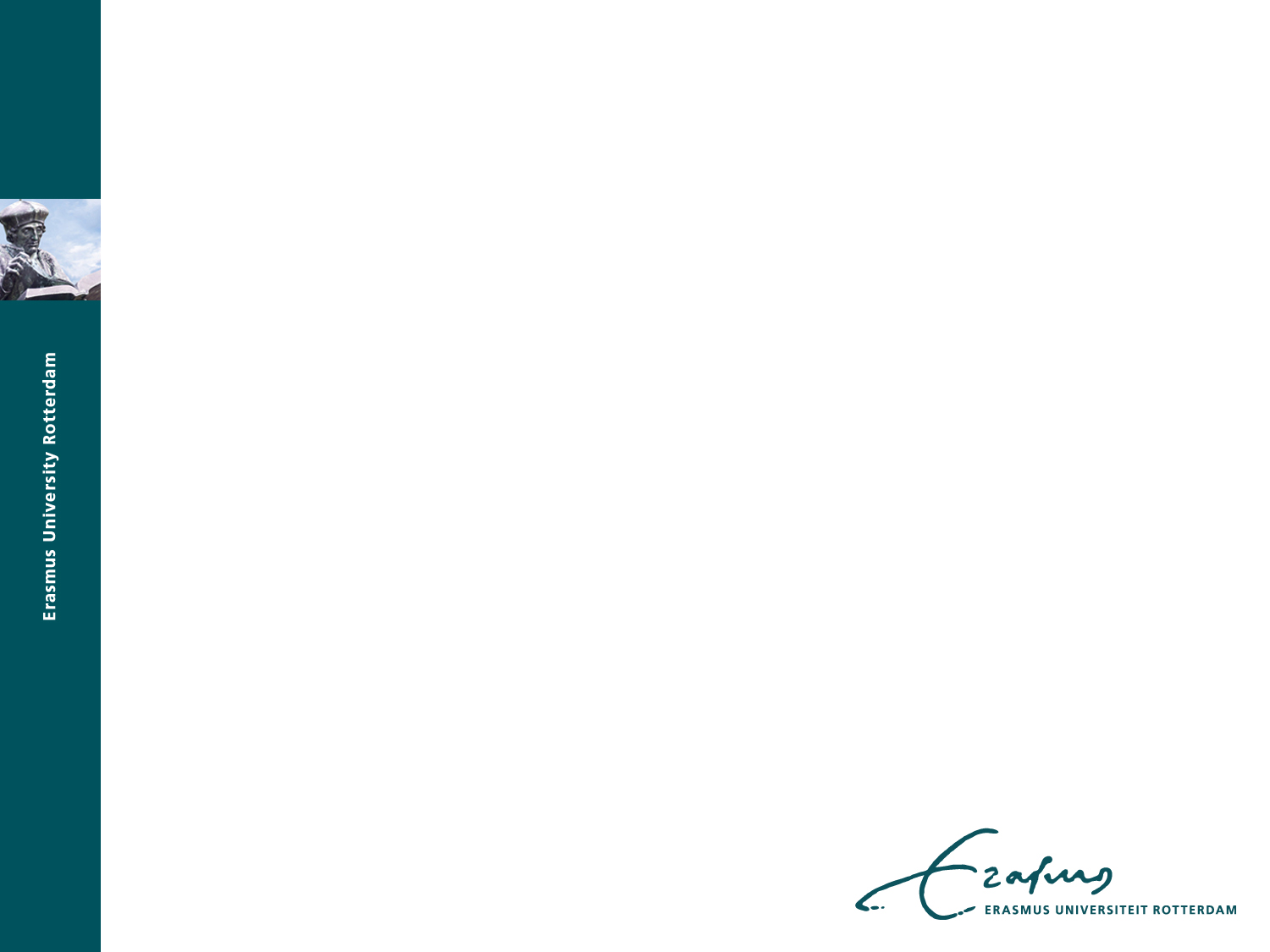 DMC 2013 Competition
63 teams created predictions
Best accuracy = 97.2%
160 features
Average of 600 decision trees from bootstrap sample (bagging)
C4.5 decision tree algorithm

Difference likely due to feature extraction
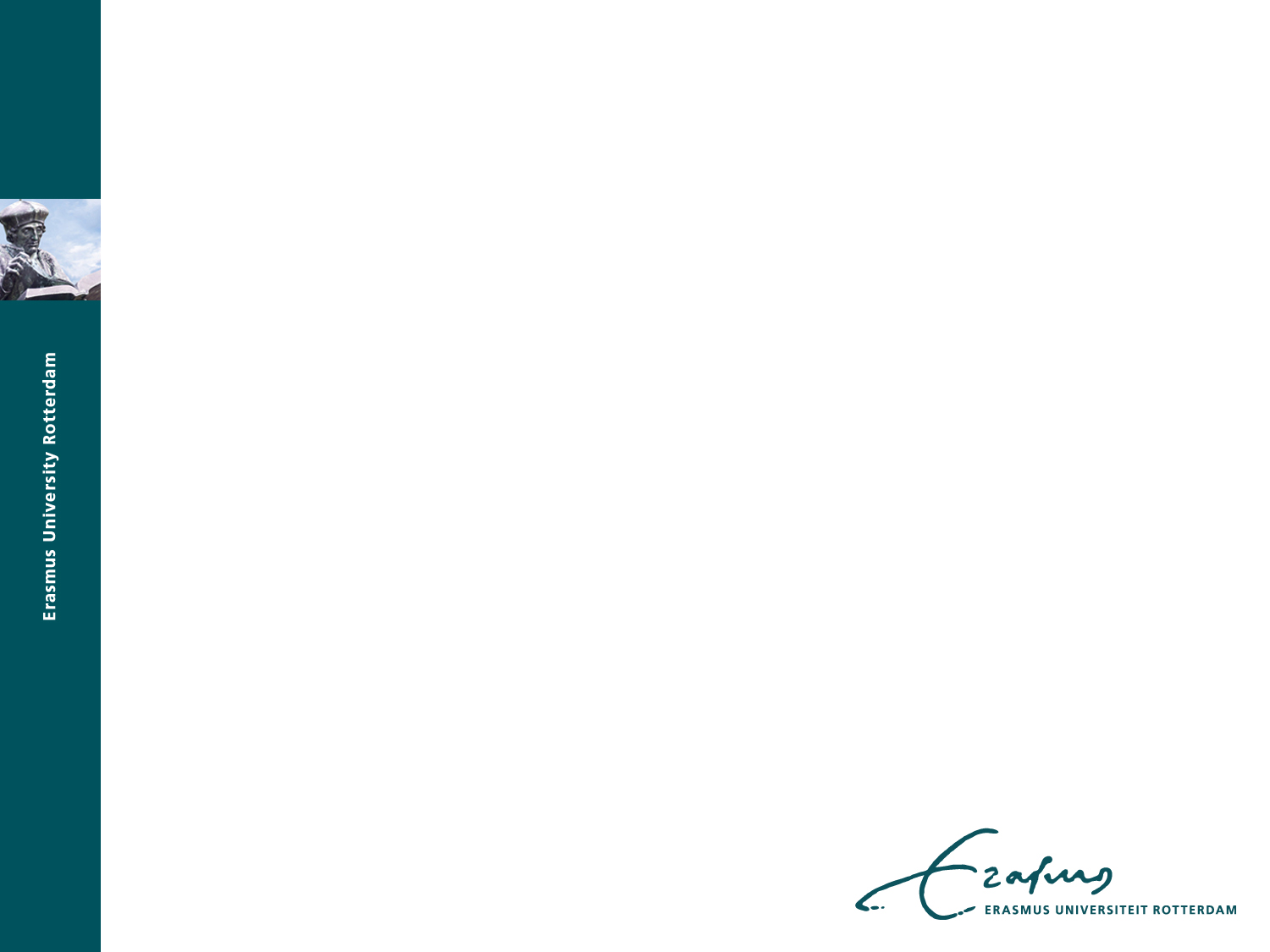 Limitations
Webserver log data is collected during visit
But at end of visit, it may be too late to influence customer
When using only customer data, accuracy drops from 90.3% to 69.2%

Accuracies may vary on other data sets
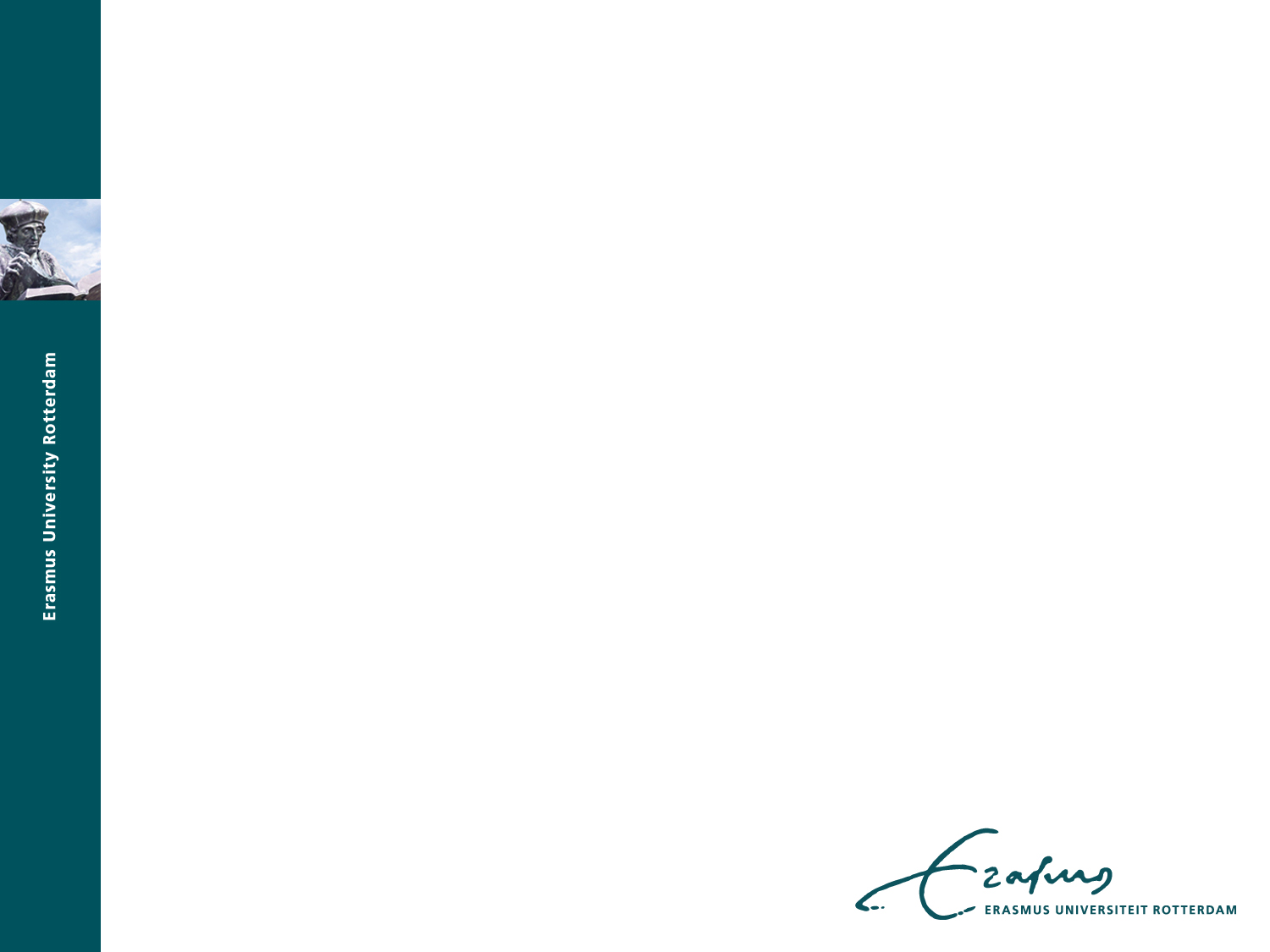 Principal Findings
Order prediction possible to large degree

Random Forest highly recommended
Good accuracy
Fast model
For prediction problems, simple imputation methods are sufficient
Iterate quickly, adding new features
Stacking not useful in this regard
Inflexible, no accuracy gain
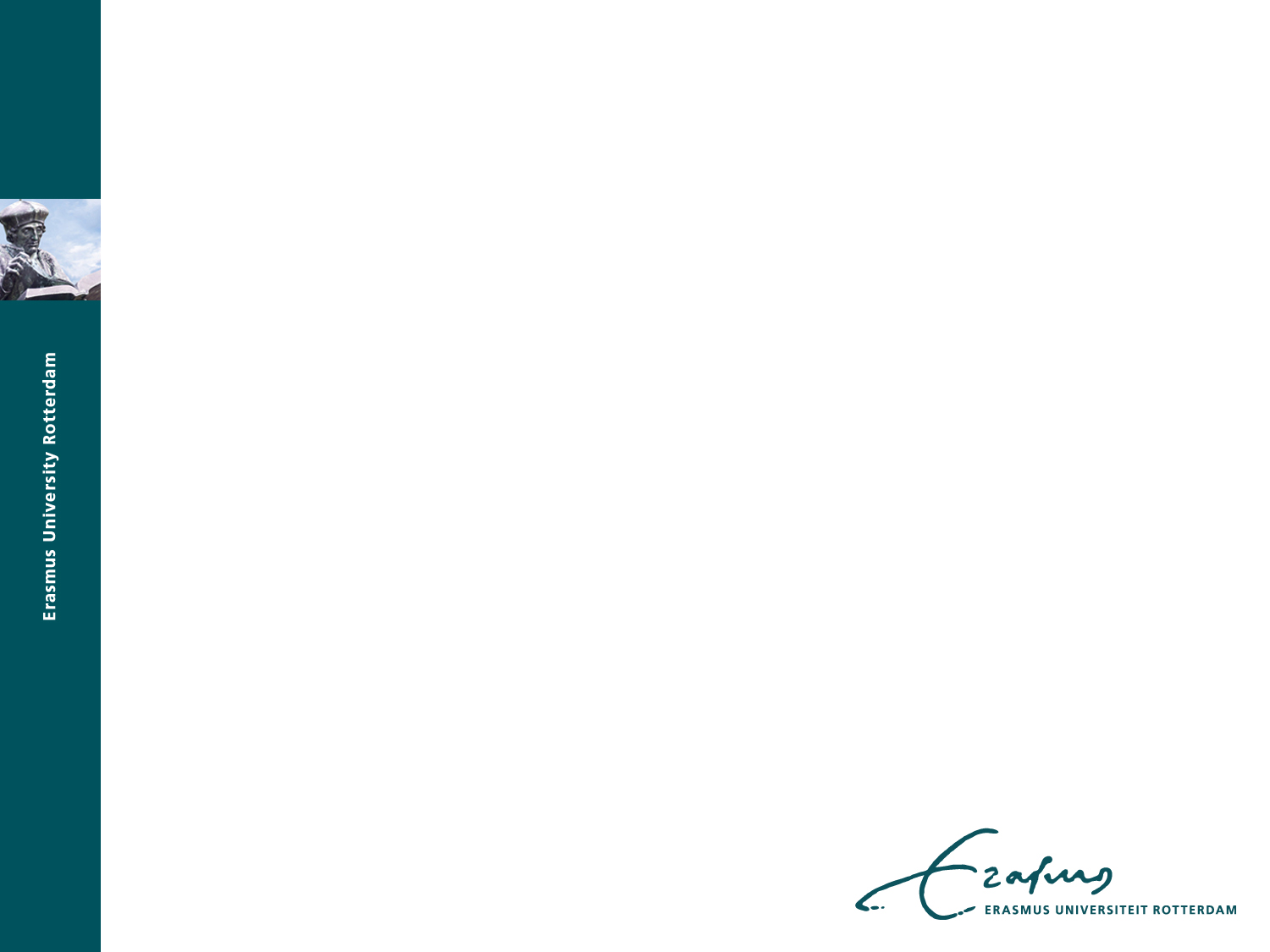 Thank you for your attention!








     lifeforms.nl/thesis
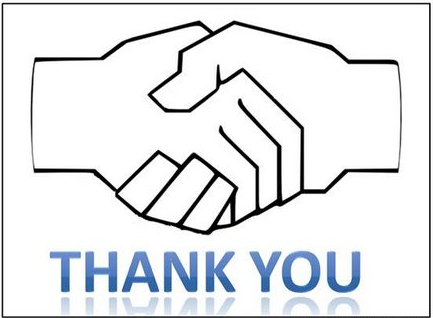 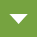 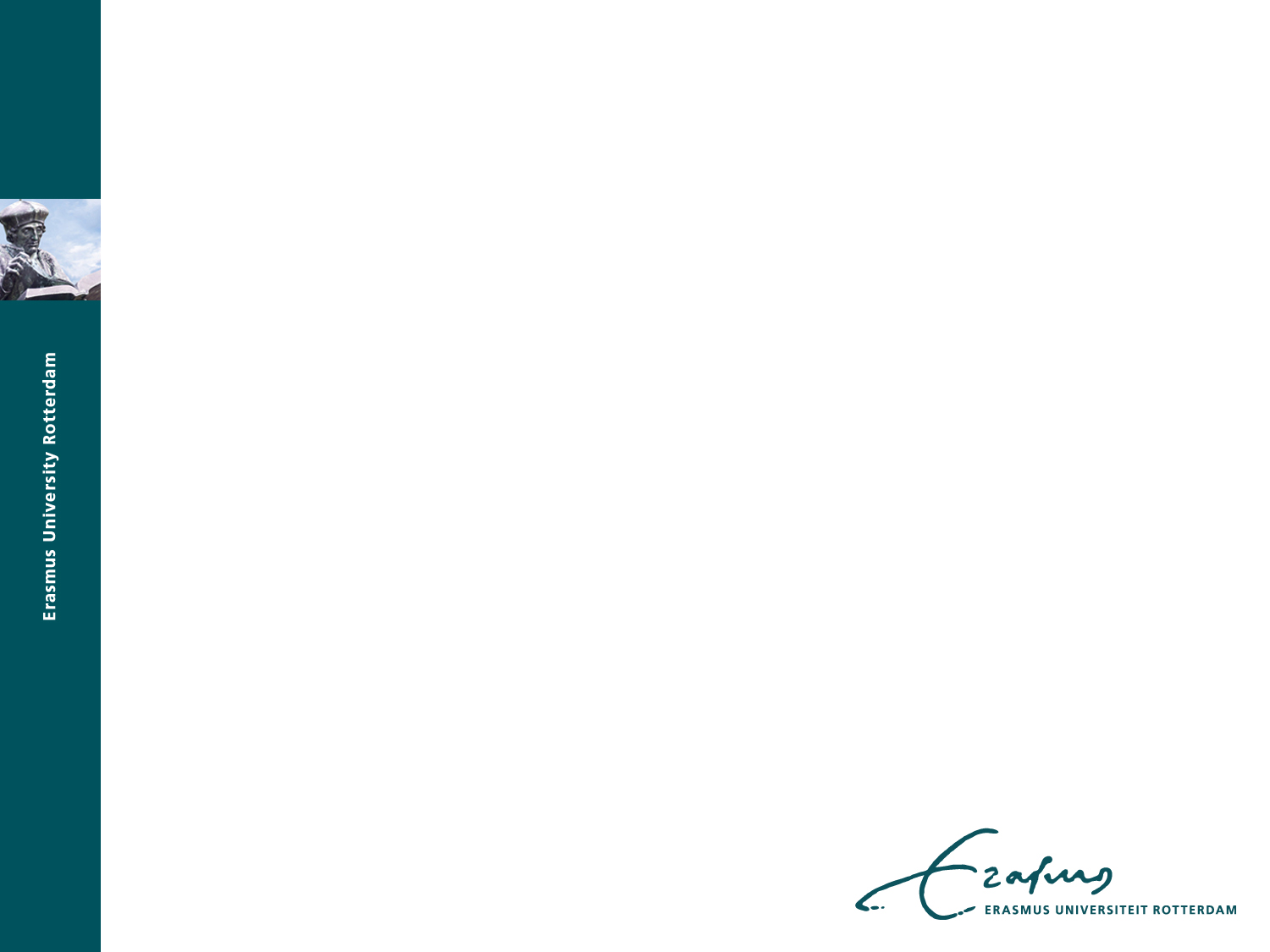 Questions and Comments








     lifeforms.nl/thesis
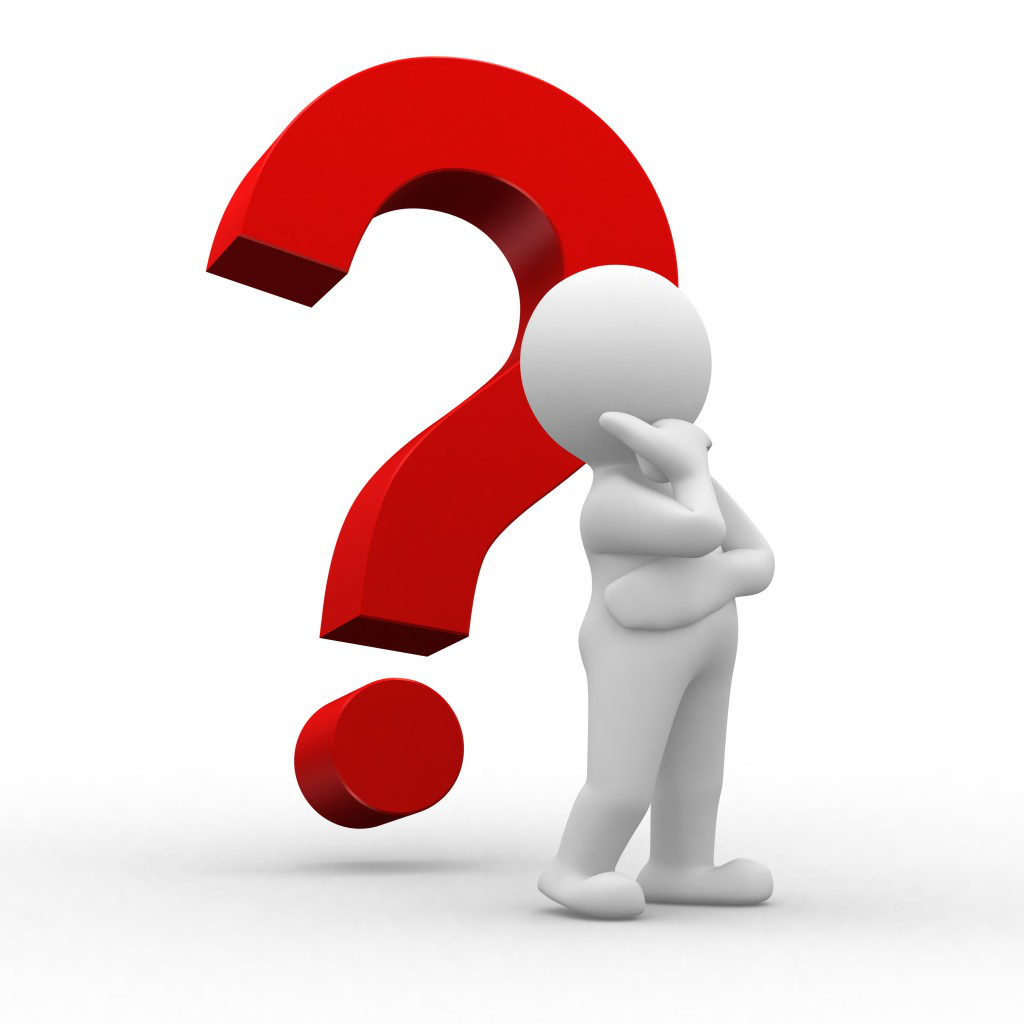 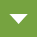